Technical Optics

Applied NanoPhotonics
Femi Ojambati			Pepijn Pinkse
Light: central source of information
Gain knowledge about the “invisible”
Atoms & Molecules
Living Cells
Universe
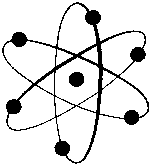 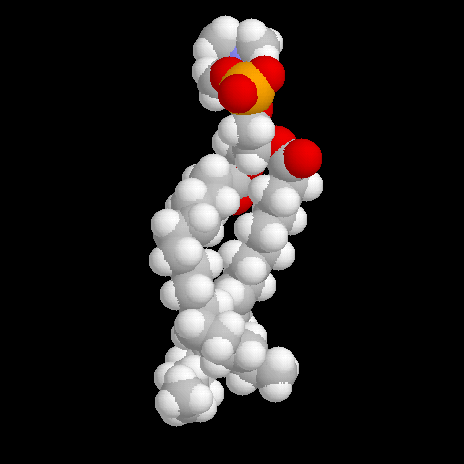 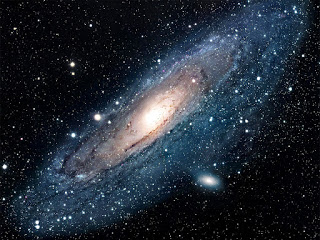 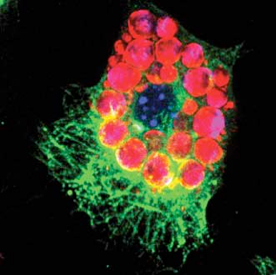 Spectrometer
Telescope
Microscope
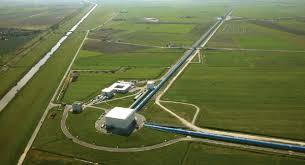 What is this ?
[Speaker Notes: Laser Interferometer Gravitational-Wave Observatory (LIGO)]
Relevance of Technical Optics
Health
Communications
Economy
Environment
Social
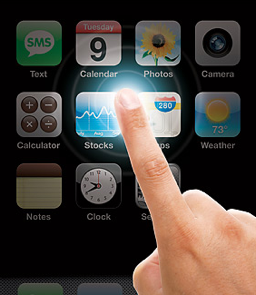 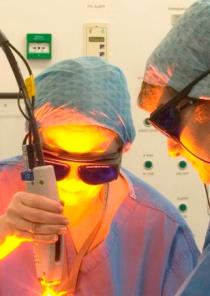 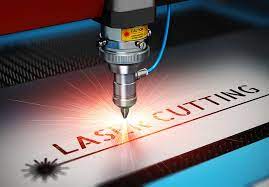 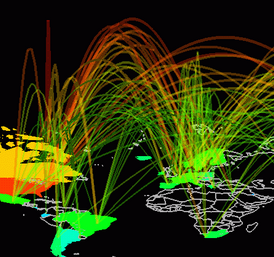 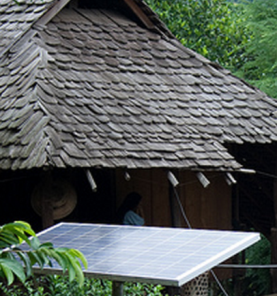 Technical Optics
I	Lectures on the themes:
	Fourier transformations for EM waves
	e.g. holography, mode-locked lasers, images, no-go theorems
II	TO road trip to academic / industrial research places
	 	
III	Student lectures with coaching and feedback
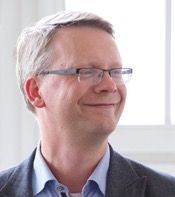 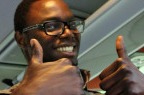 Lecturers:    Femi Ojambati 			   	Pepijn Pinkse


Book: 	Optics, 5th ed. by Eugene Hecht 
		
Grades:	60%  written exam (covering topics from part I)
		20%  homework
		20%  presentation including annotations
[Speaker Notes: Previous TO road trips:
Philips research, ASML, Laser Center Hannover, GEO 600, Airbus Leiden
Local optics: Demcon, Focal, LioniX, Avantes
AMOLF, Rijnhuizen
Astron (Dwingeloo)
Laser Center Hannover : Geo600 Gravitational wave detector
Astron / LOFAR
 

Examples of student presentation topics:
Optical clocks
Holographic data storage
Squeezed light
Optical tweezers
Attosecond lasers
Telescopes]
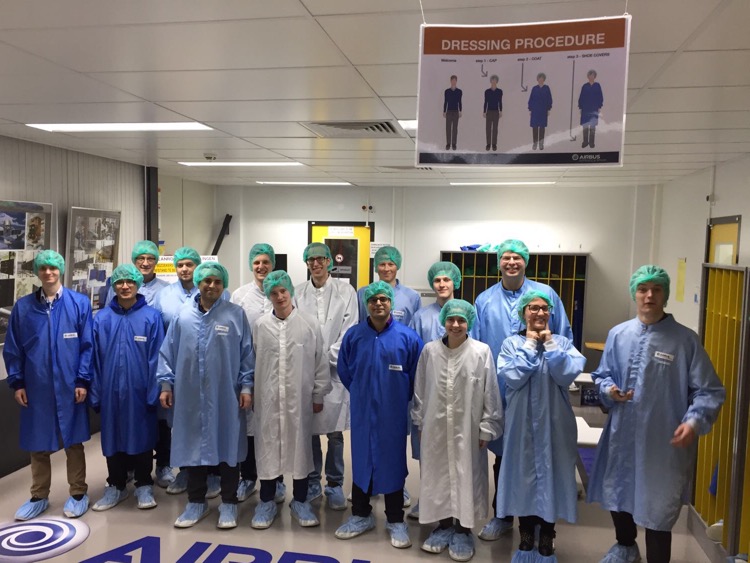 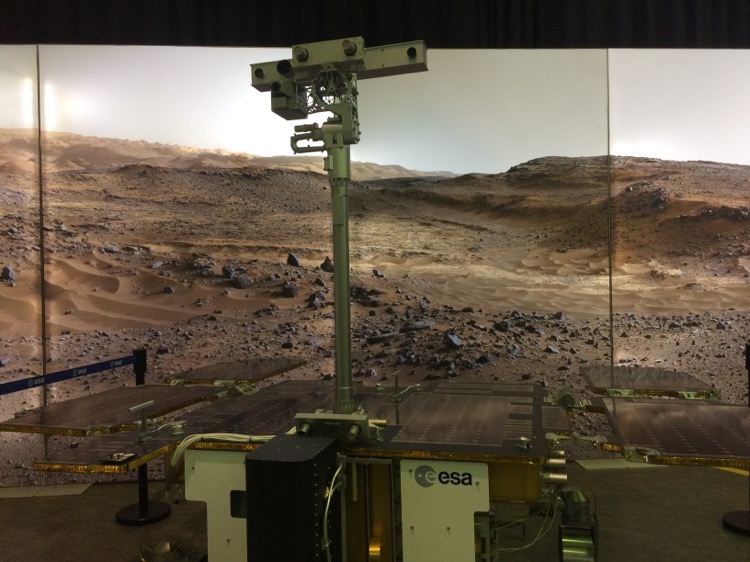 PAST ROADTRIPS
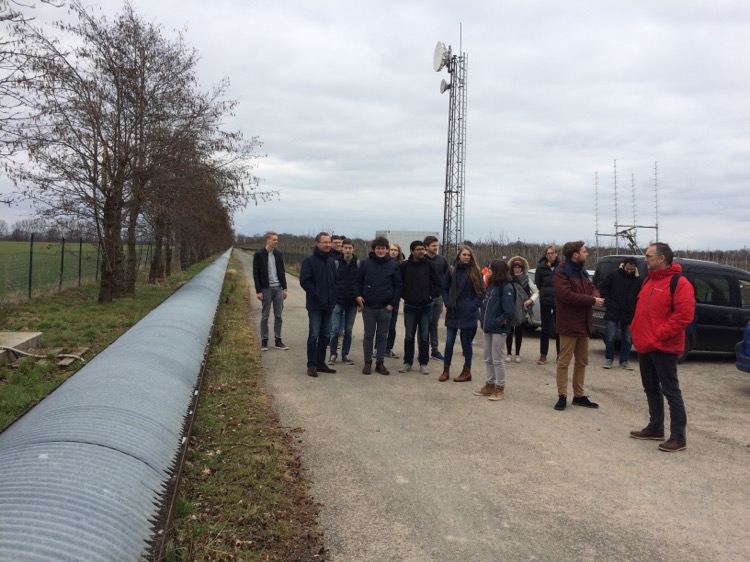 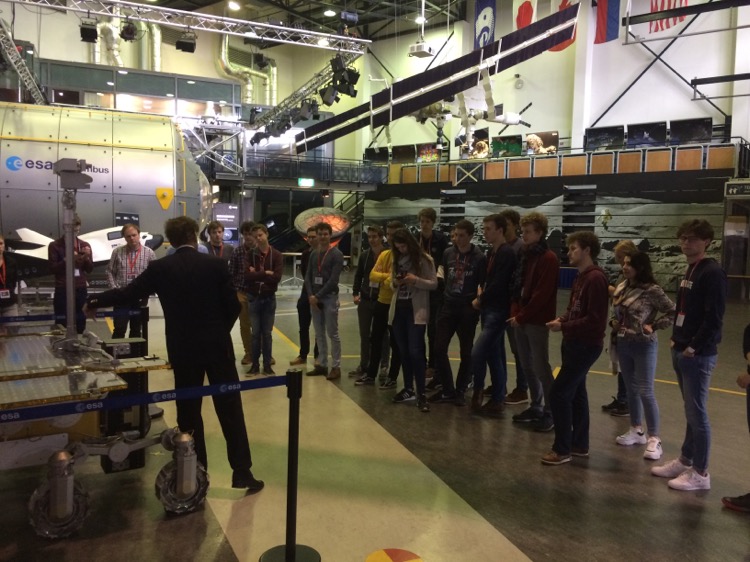 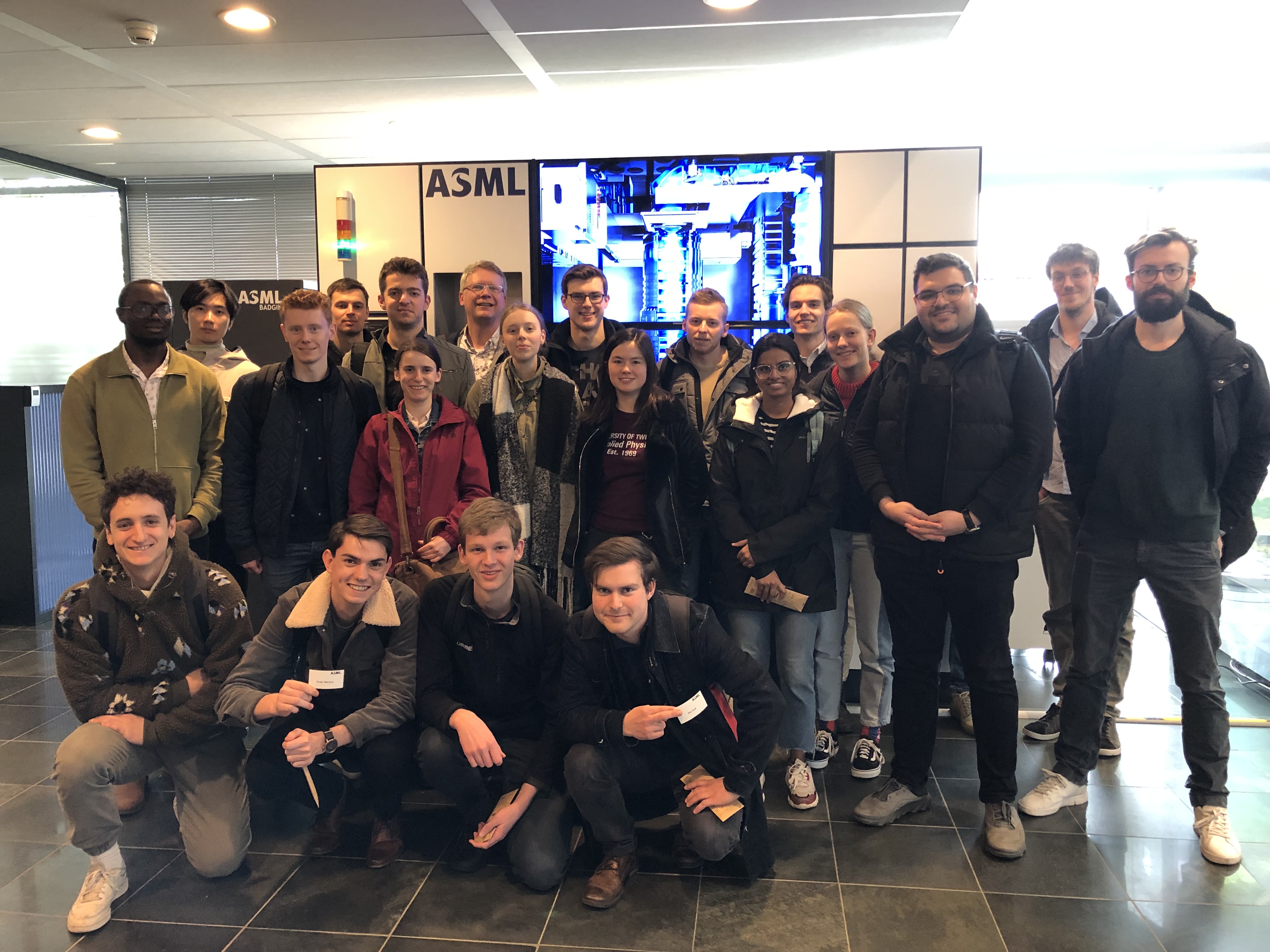 2023
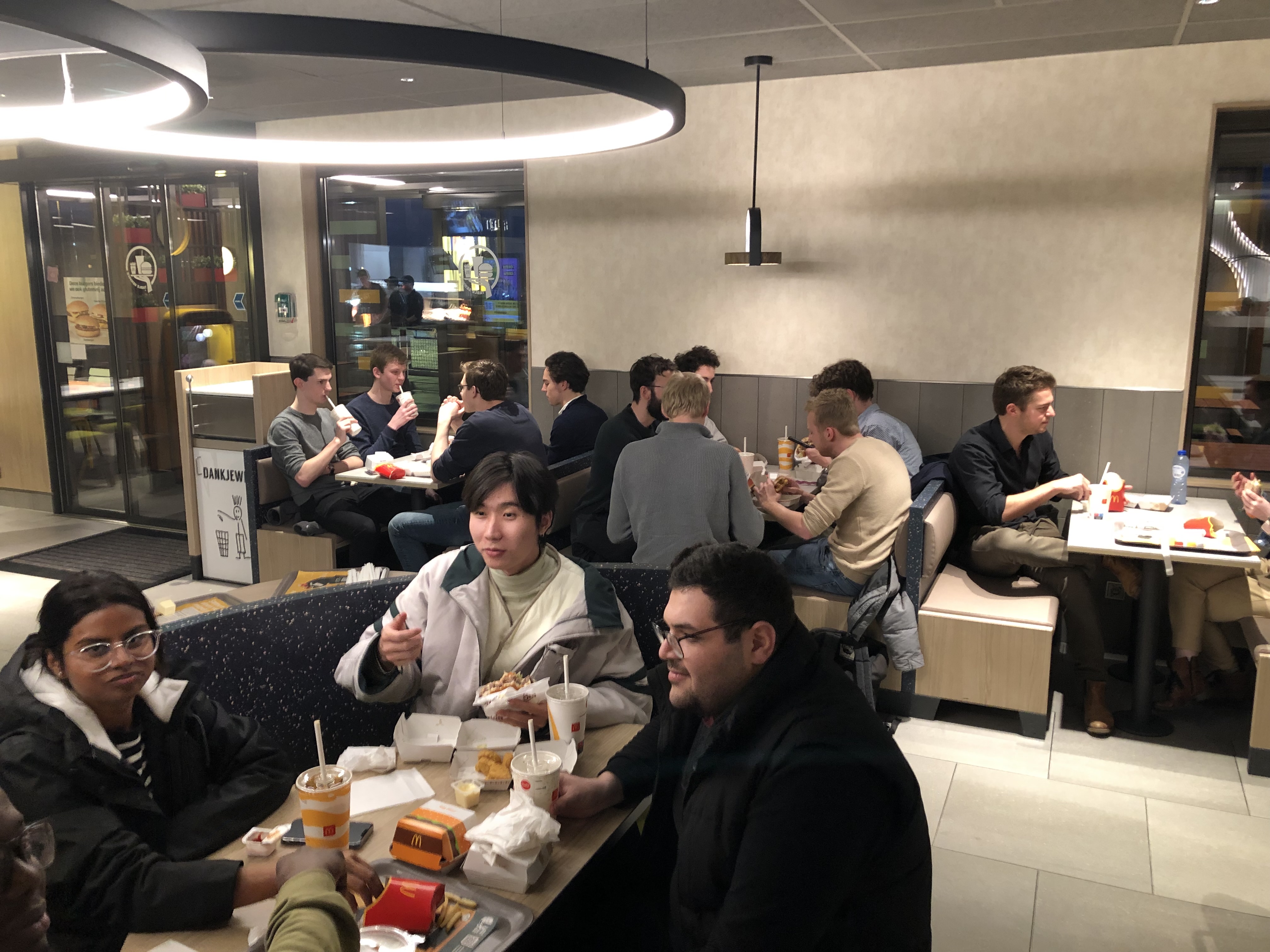 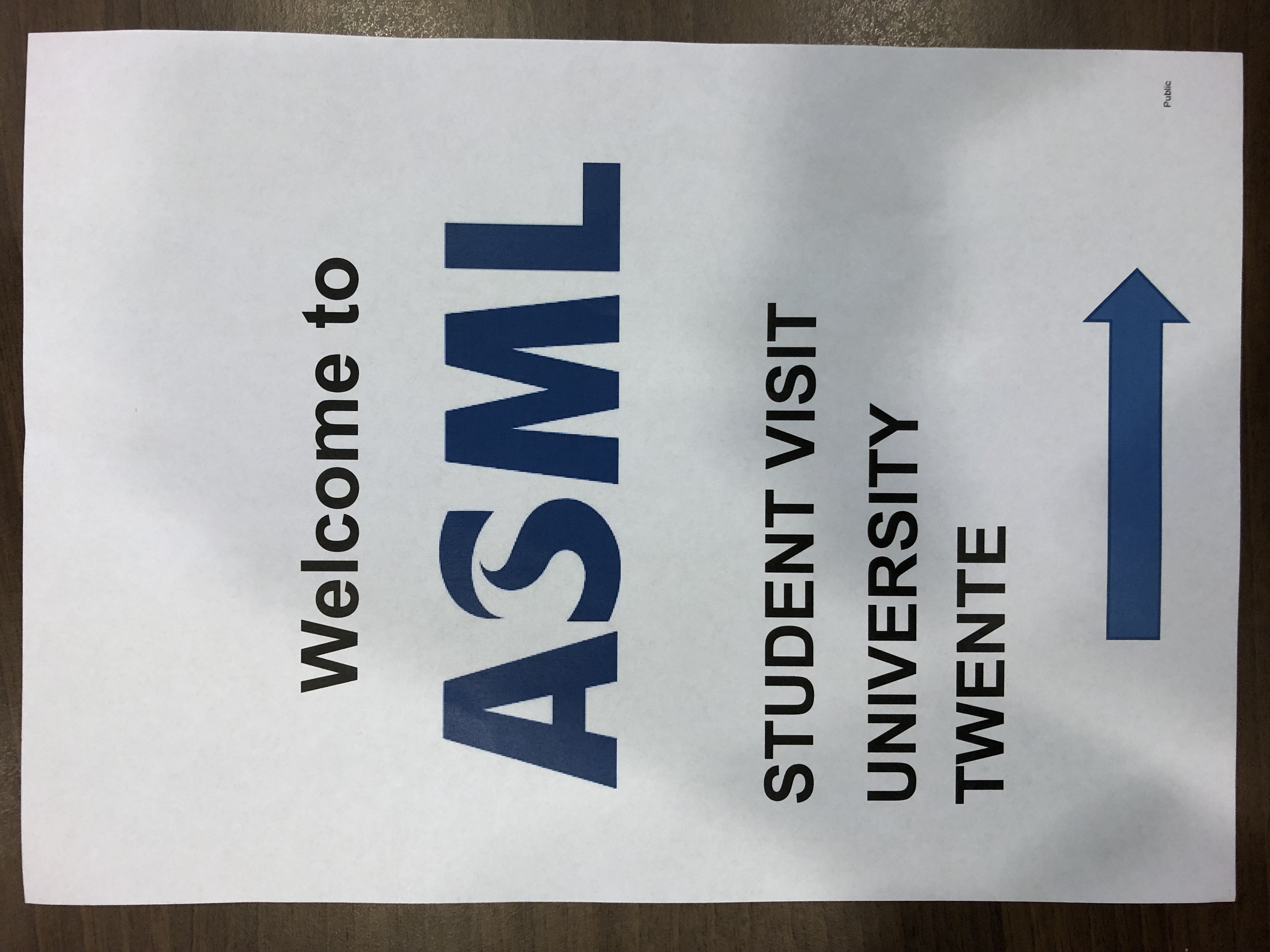 [Speaker Notes: Previous TO road trips:
Philips research, ASML, Laser Center Hannover, GEO 600, Airbus Leiden
Local optics: Demcon, Focal, LioniX, Avantes
AMOLF, Rijnhuizen
Astron (Dwingeloo)
Laser Center Hannover : Geo600 Gravitational wave detector
Astron / LOFAR]
The bridging item:
Fourier transforms — live
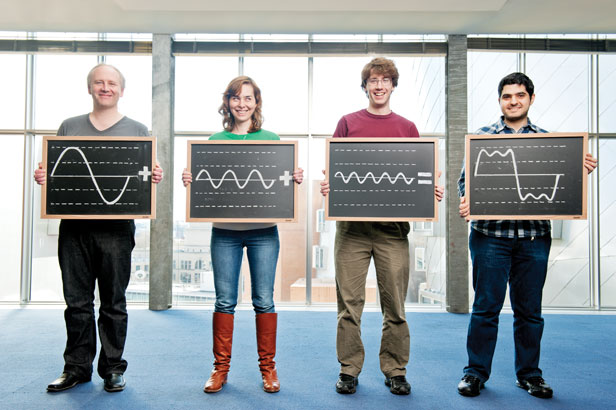 [Speaker Notes: Live, everyday, getting a feel, developing intuition, look at patterns in space or time and be able to recognize the component frequencies, or learn how to extract them]
The bridging item:
Fourier transforms — live
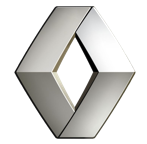 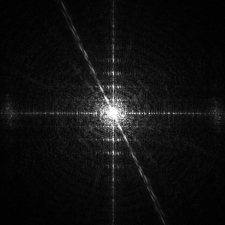 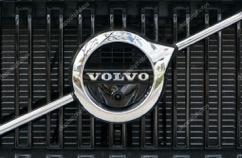 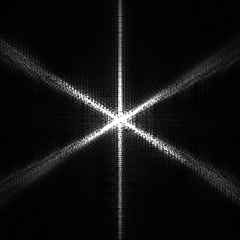 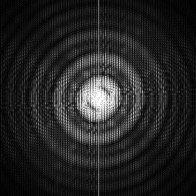 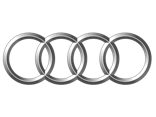 [Speaker Notes: Live, everyday, getting a feel, developing intuition, look at patterns in space or time and be able to recognize the component frequencies, or learn how to extract them]
Applications of FT in optics
Optical elements
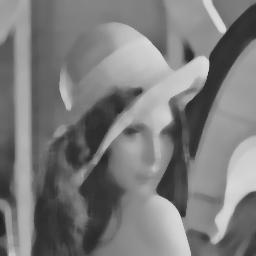 Signal processing
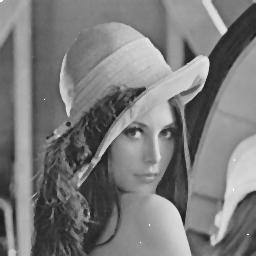 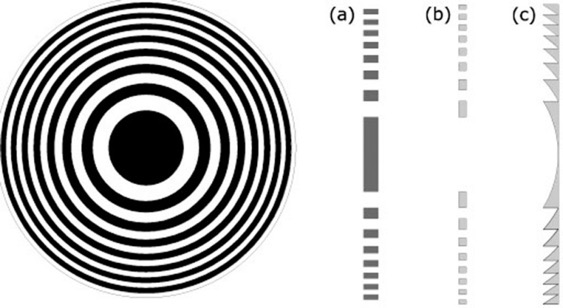 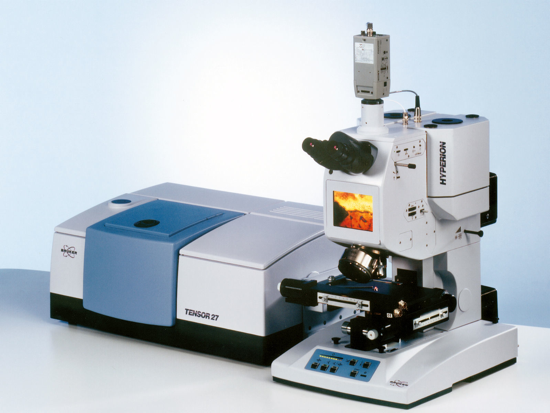 Spectroscopy, microscopy
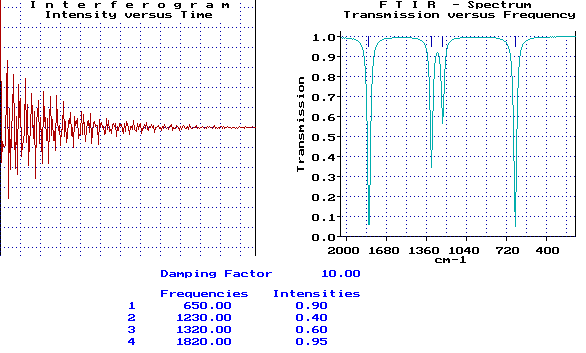 [Speaker Notes: Strange aperatures (Fresnel lenses, phase plates), image filtering, spectroscopy (time-dependent signal analyzed to reveal frequencies of vibrational motion in molecules)]
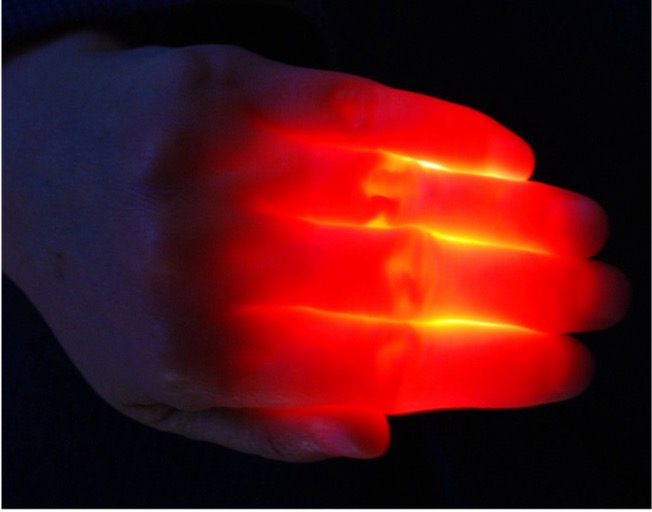 Shape wavefronts
through “stuff” !
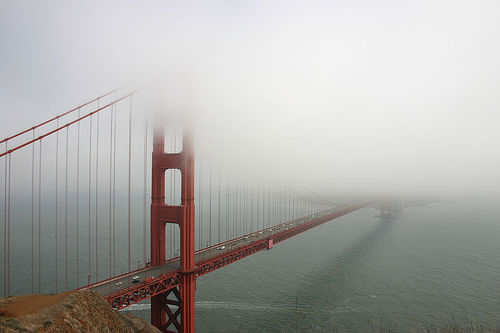 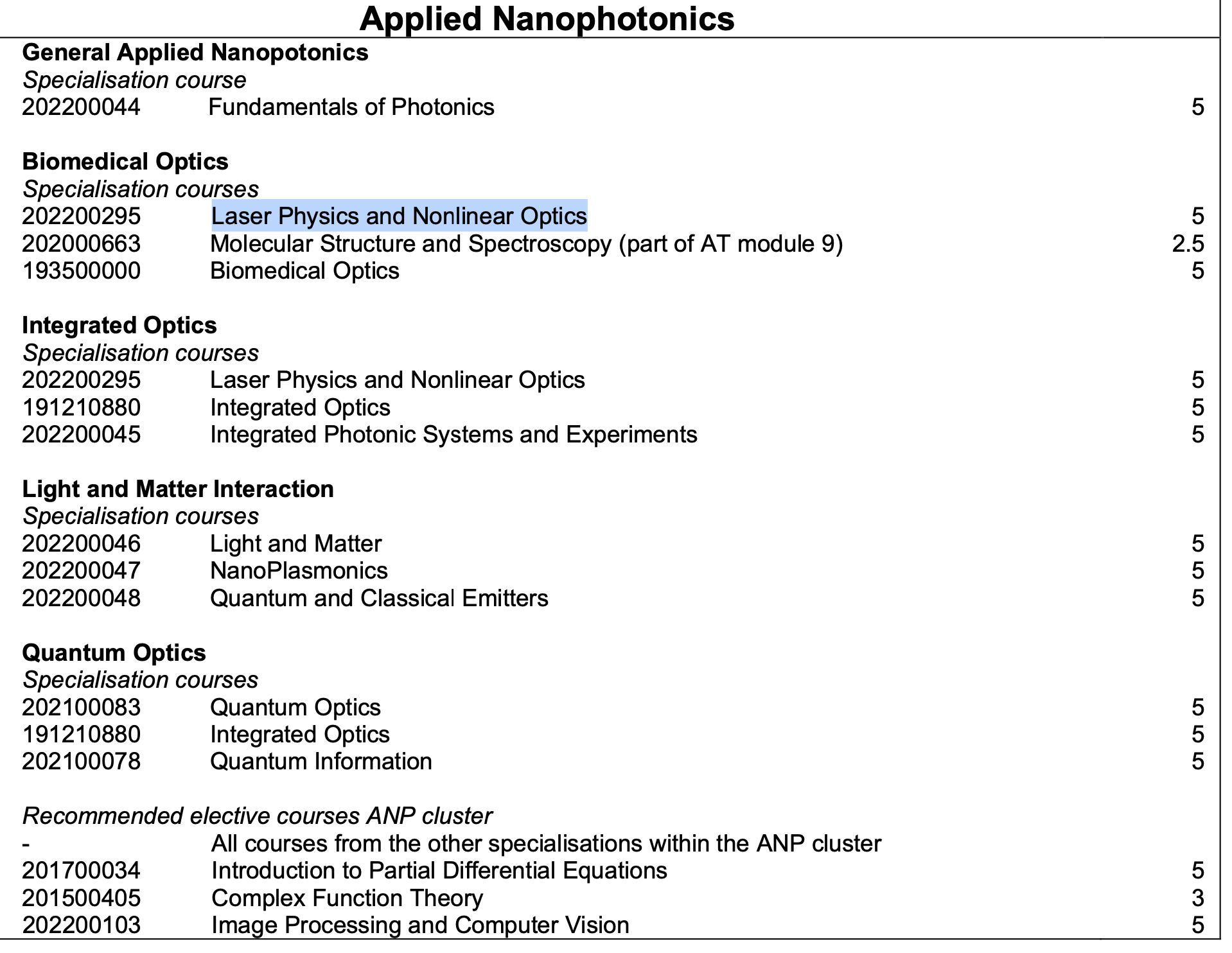 Beyond Technical Optics:
Internship
MSc project
PhD ?
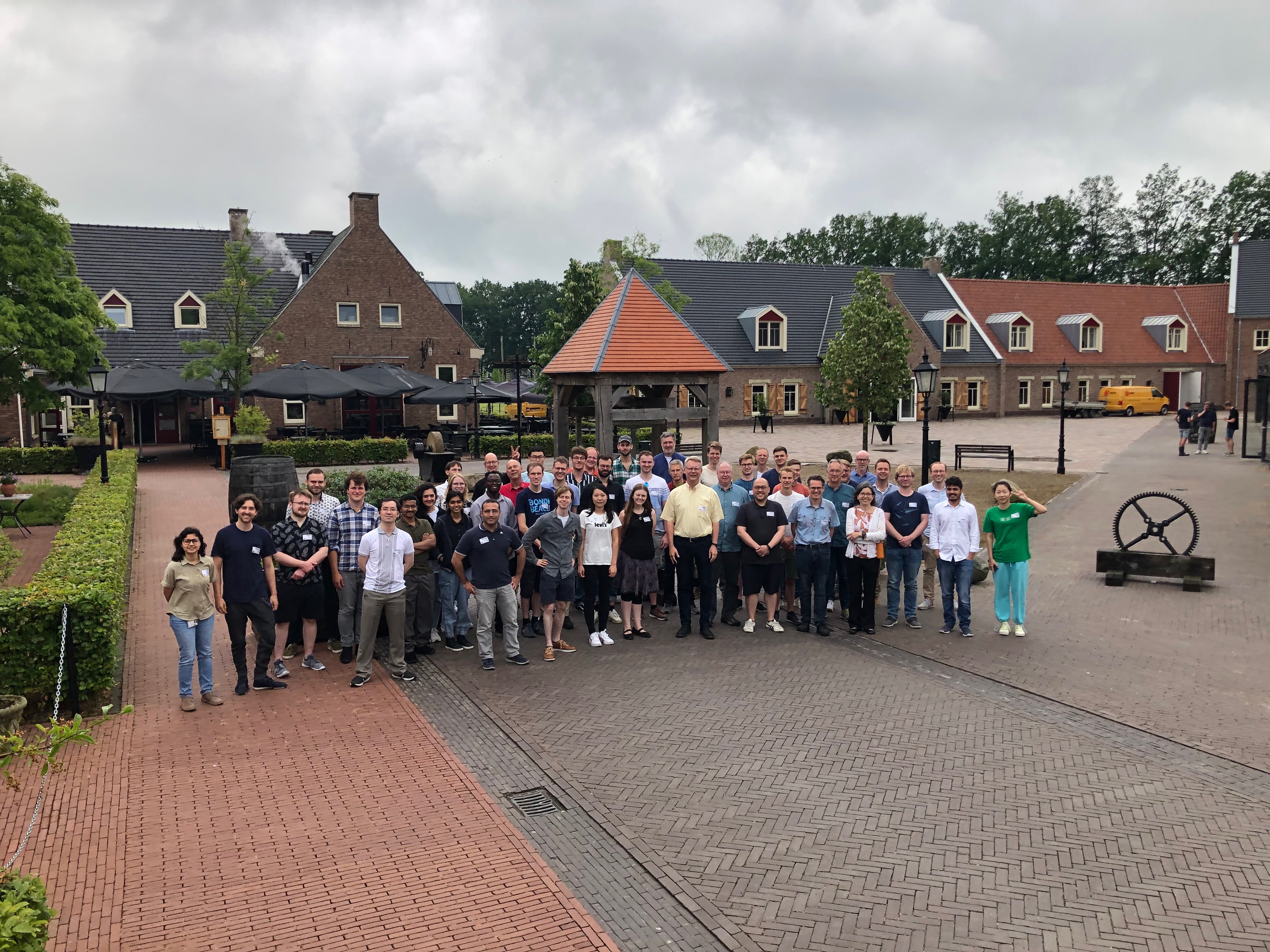 Applied NanoPhotonics
Applied NanoPhotonics over the years
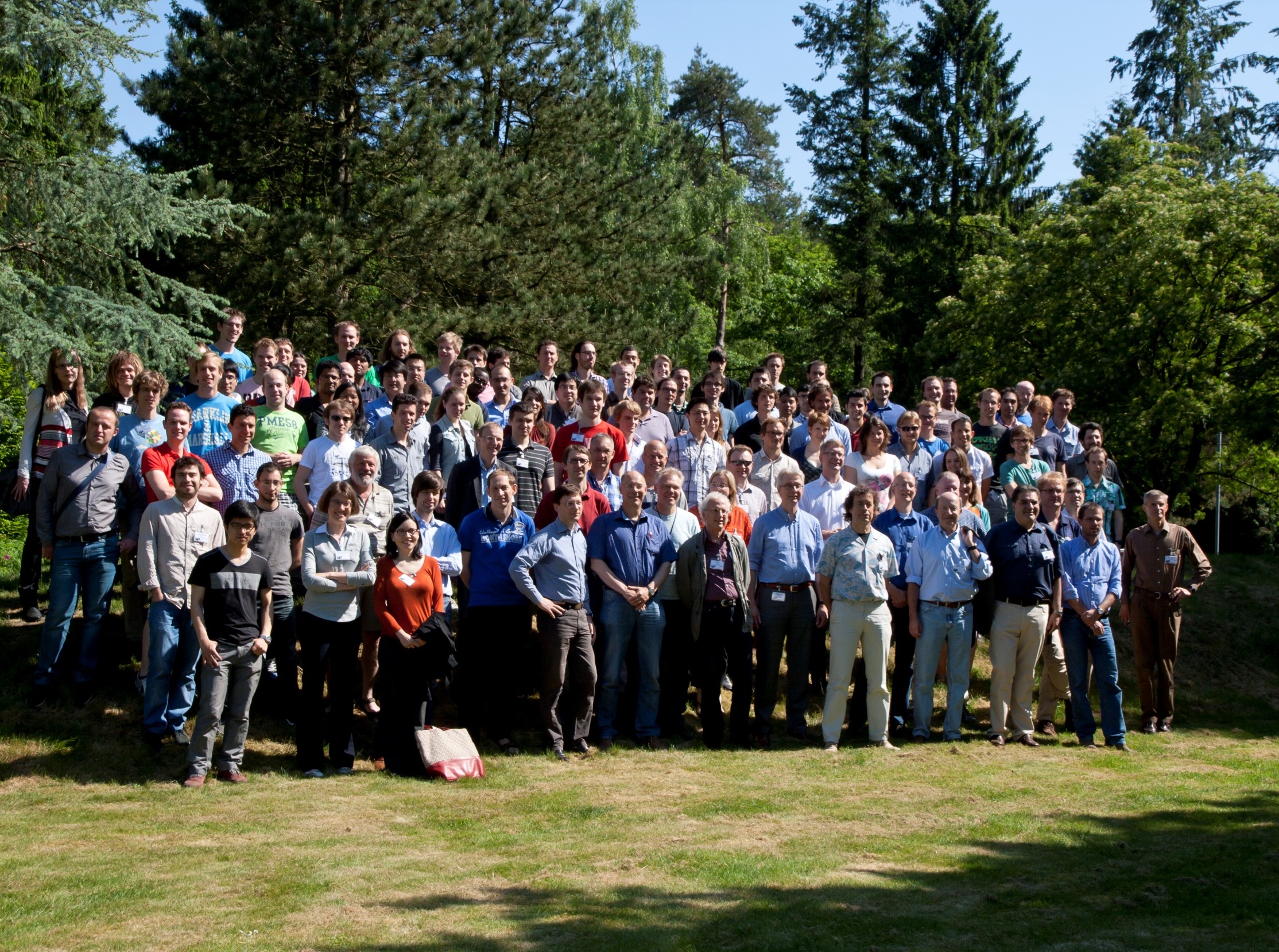 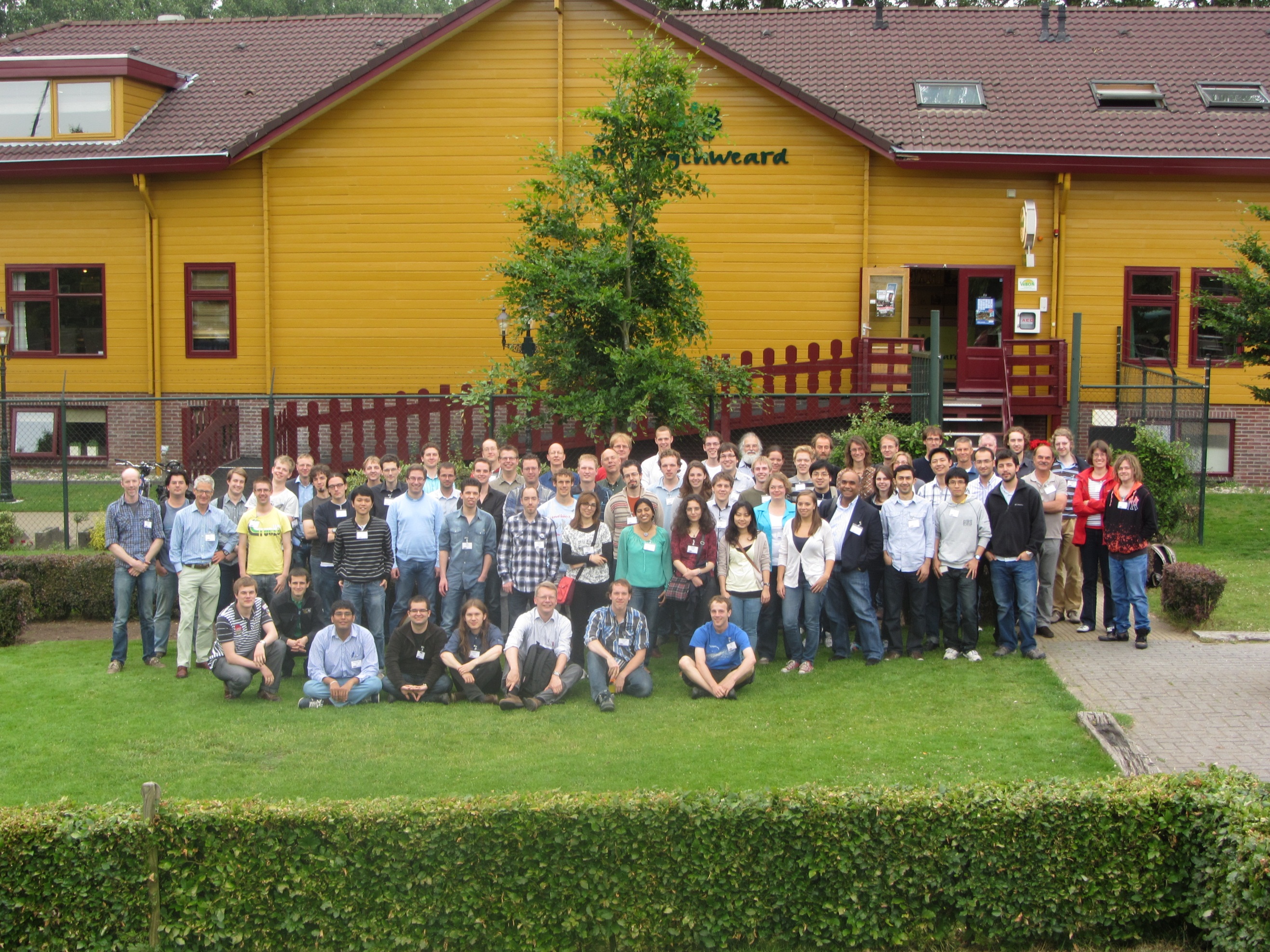 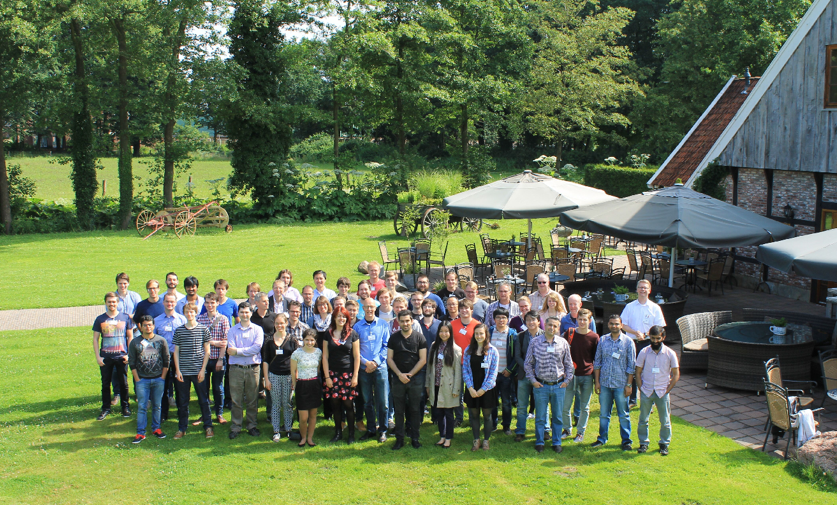 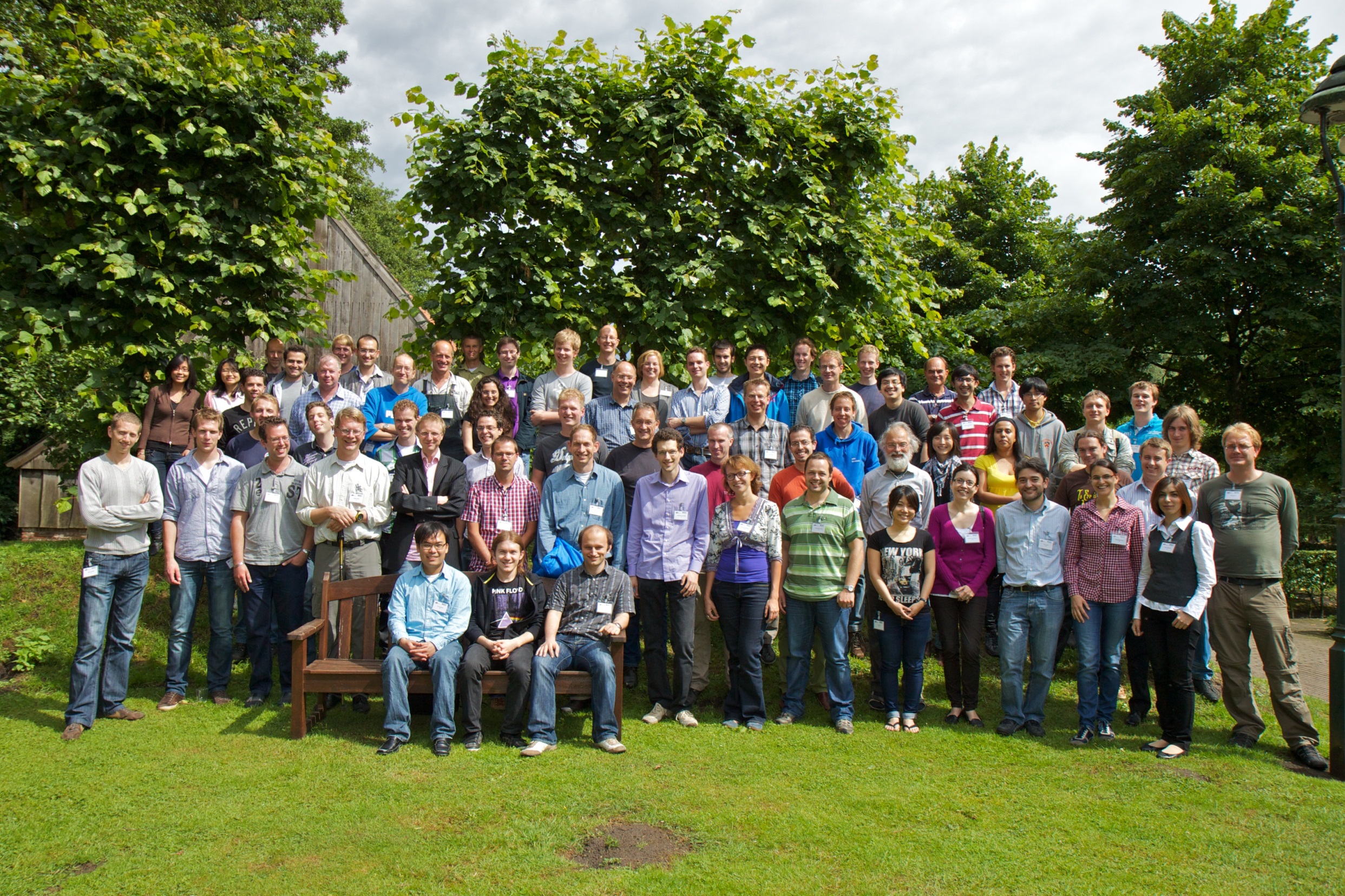 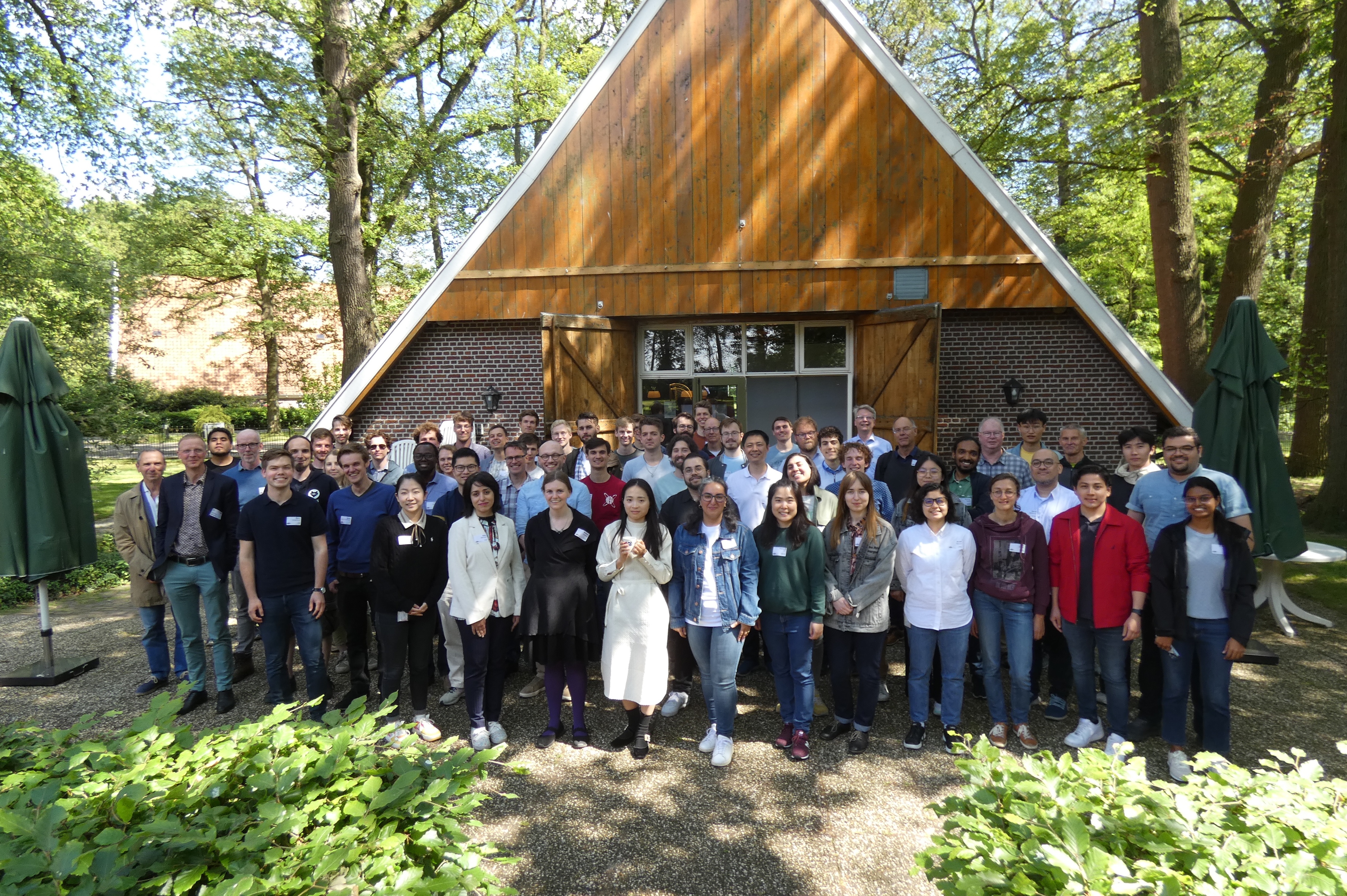 Ootmarsum 2022
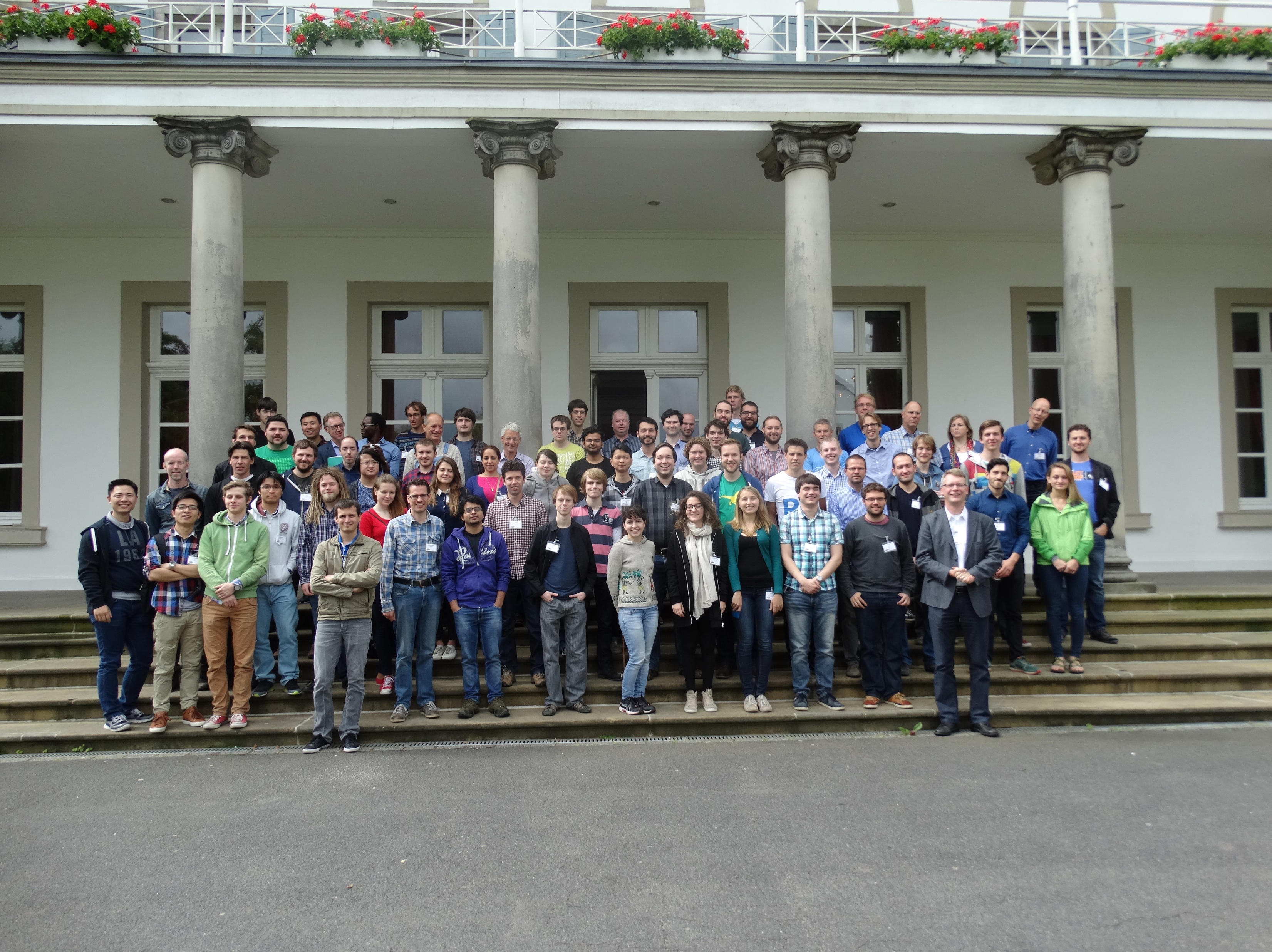 Hoenderloo 2013
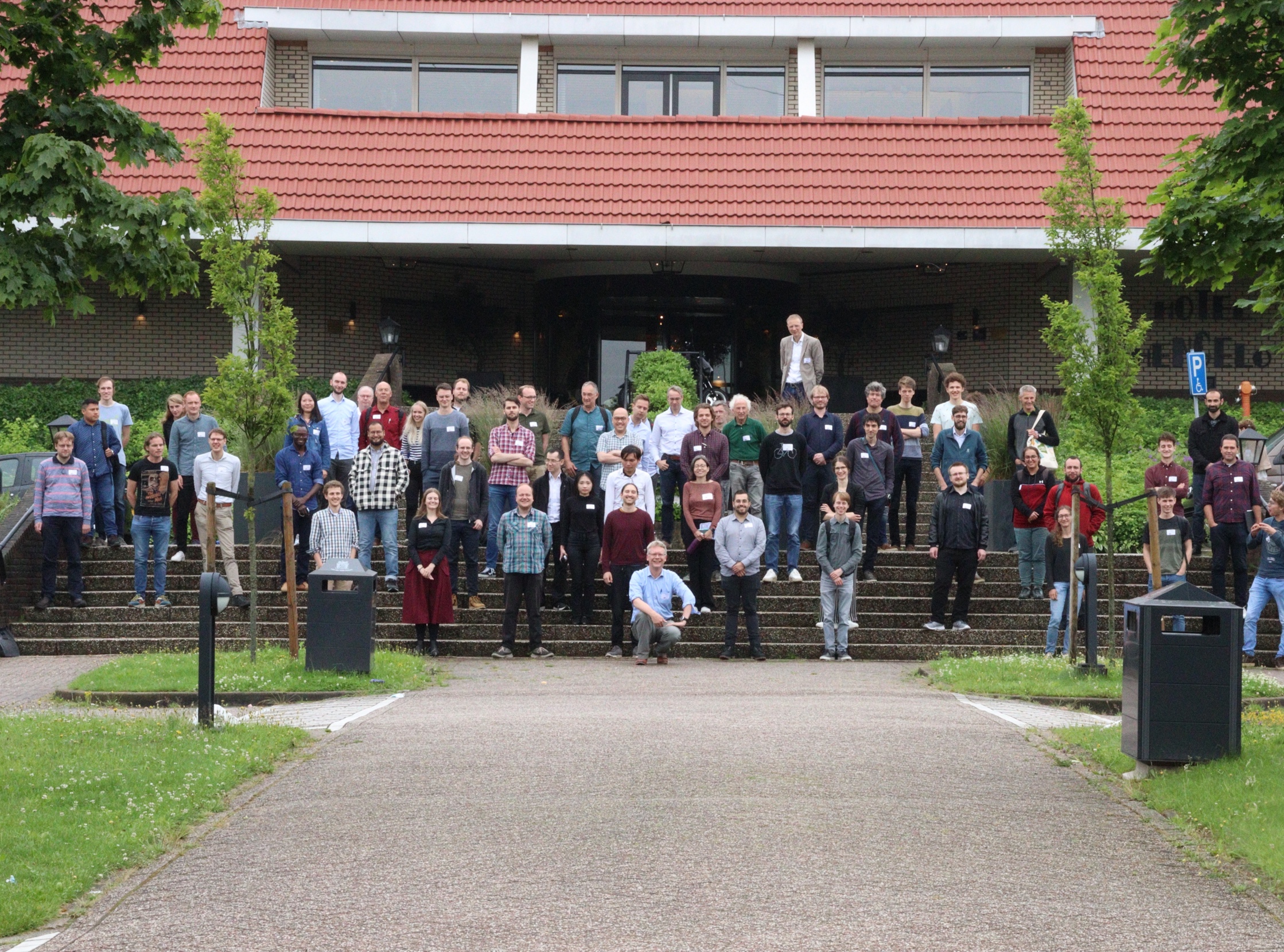 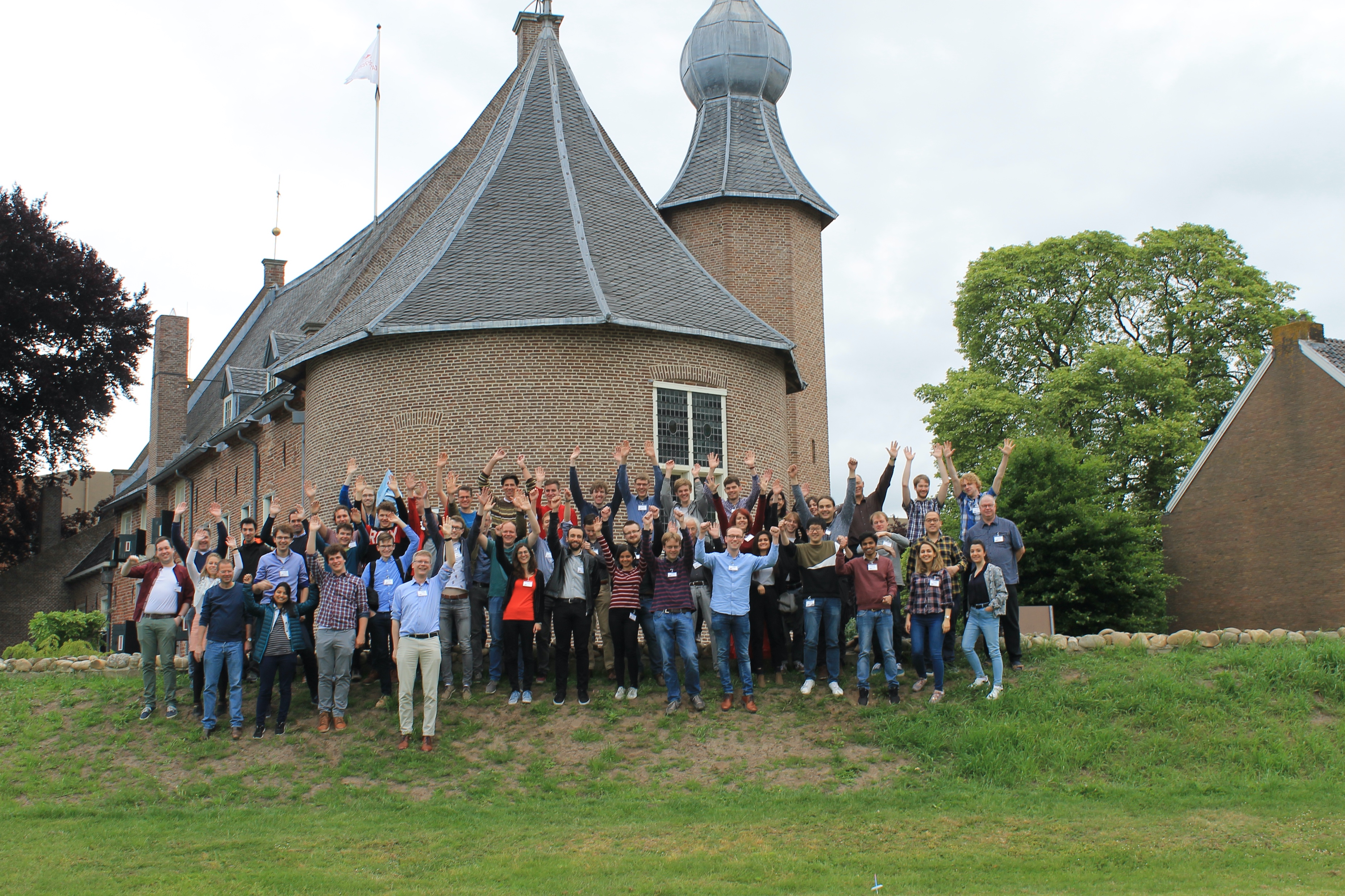 Groenlo 2023
Nijverdal June 2012
Ootmarsum 2016
Ootmarsum 2011
Bad Bentheim 2015
Coevorden 2019
Hengelo 2021
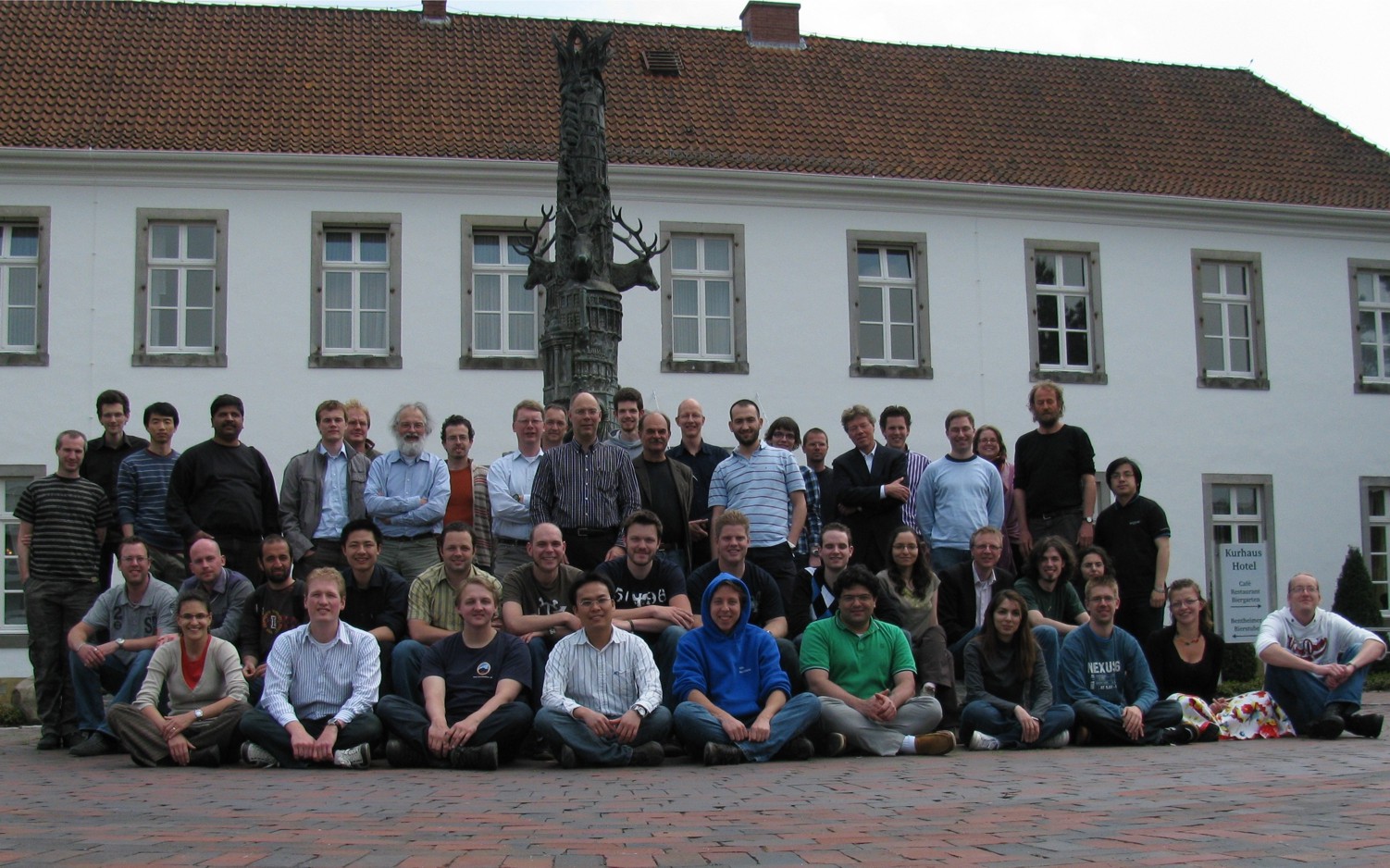 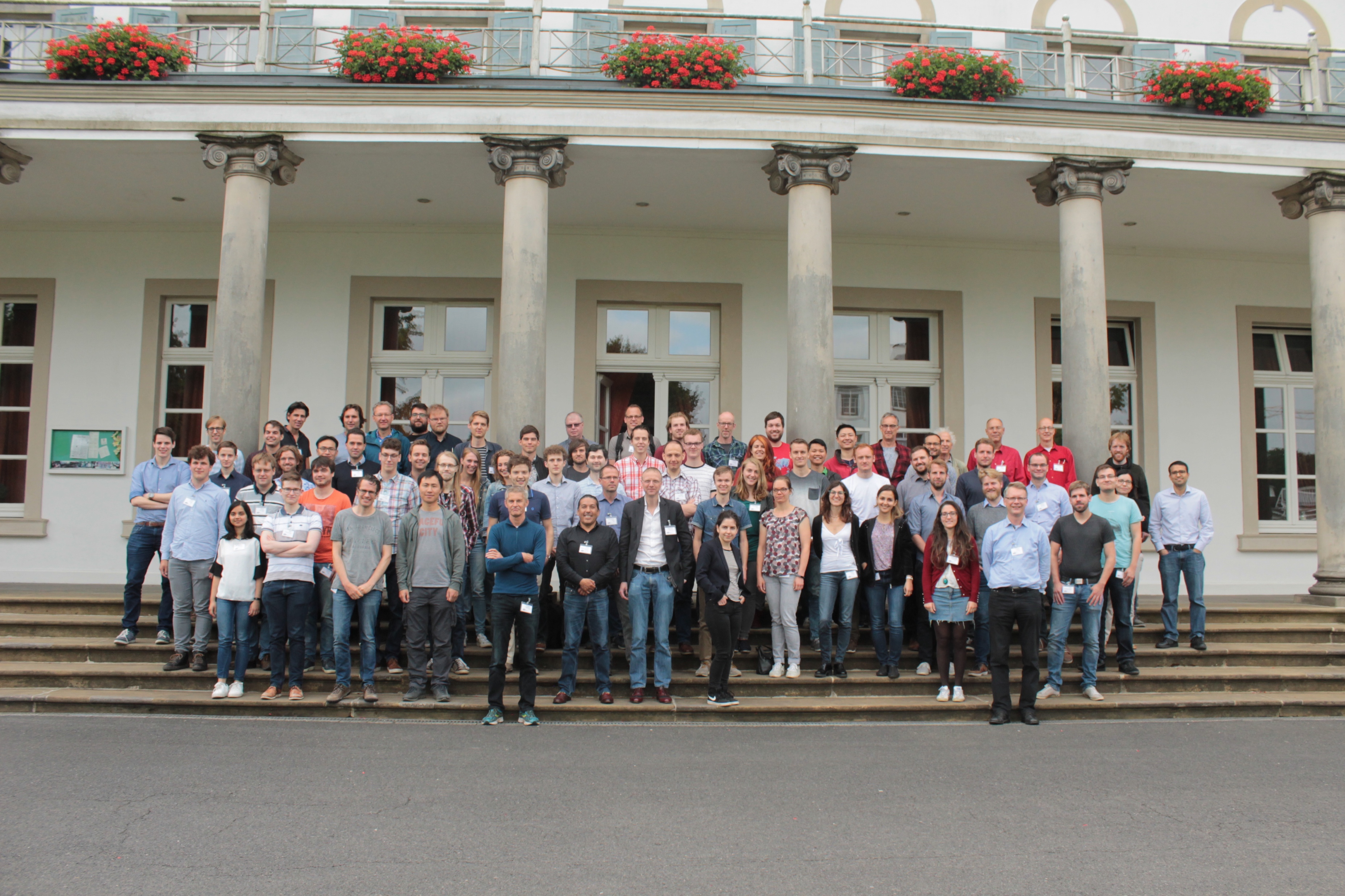 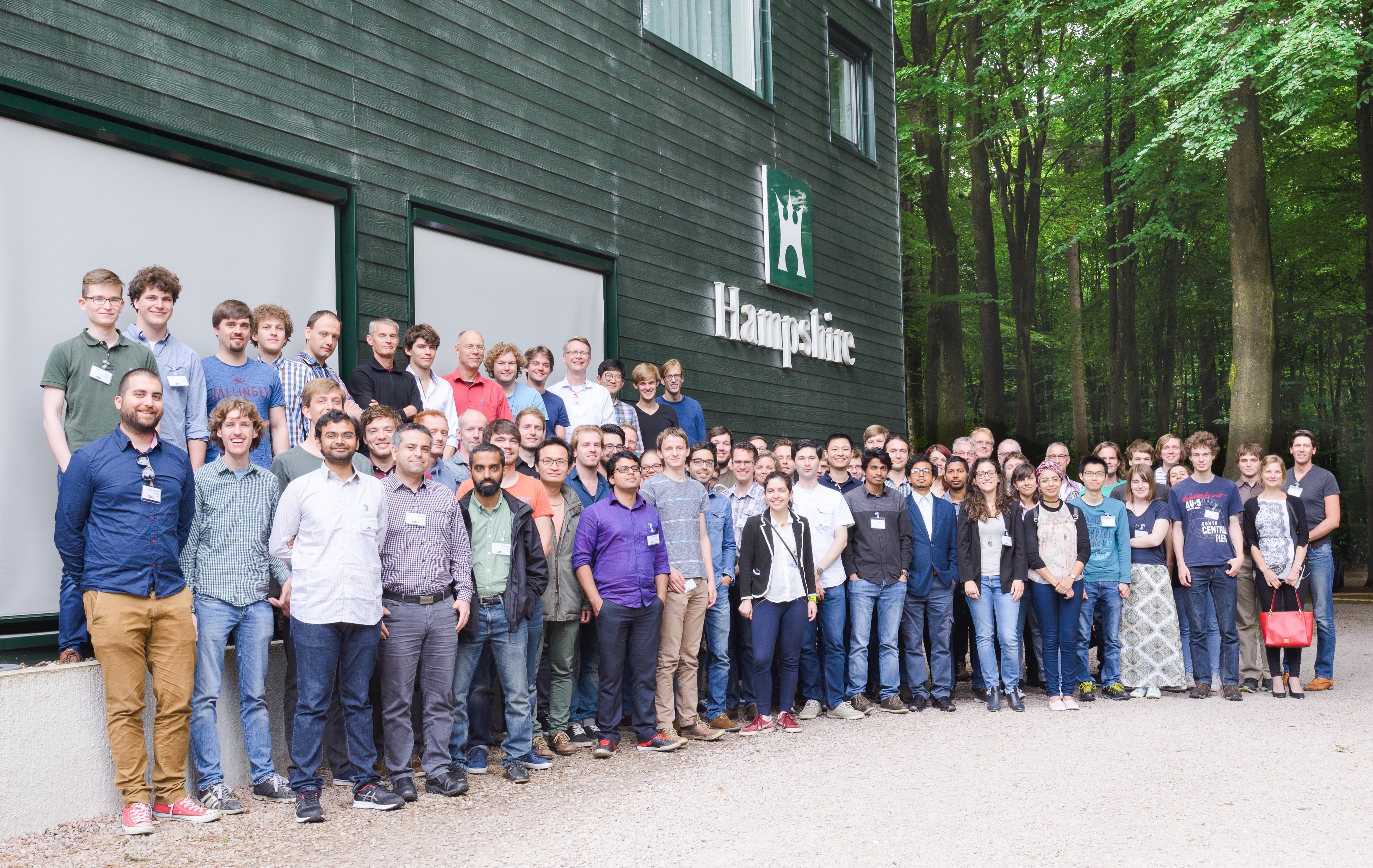 Putten 2017
Bad Bentheim 2018
Bad Bentheim 2010
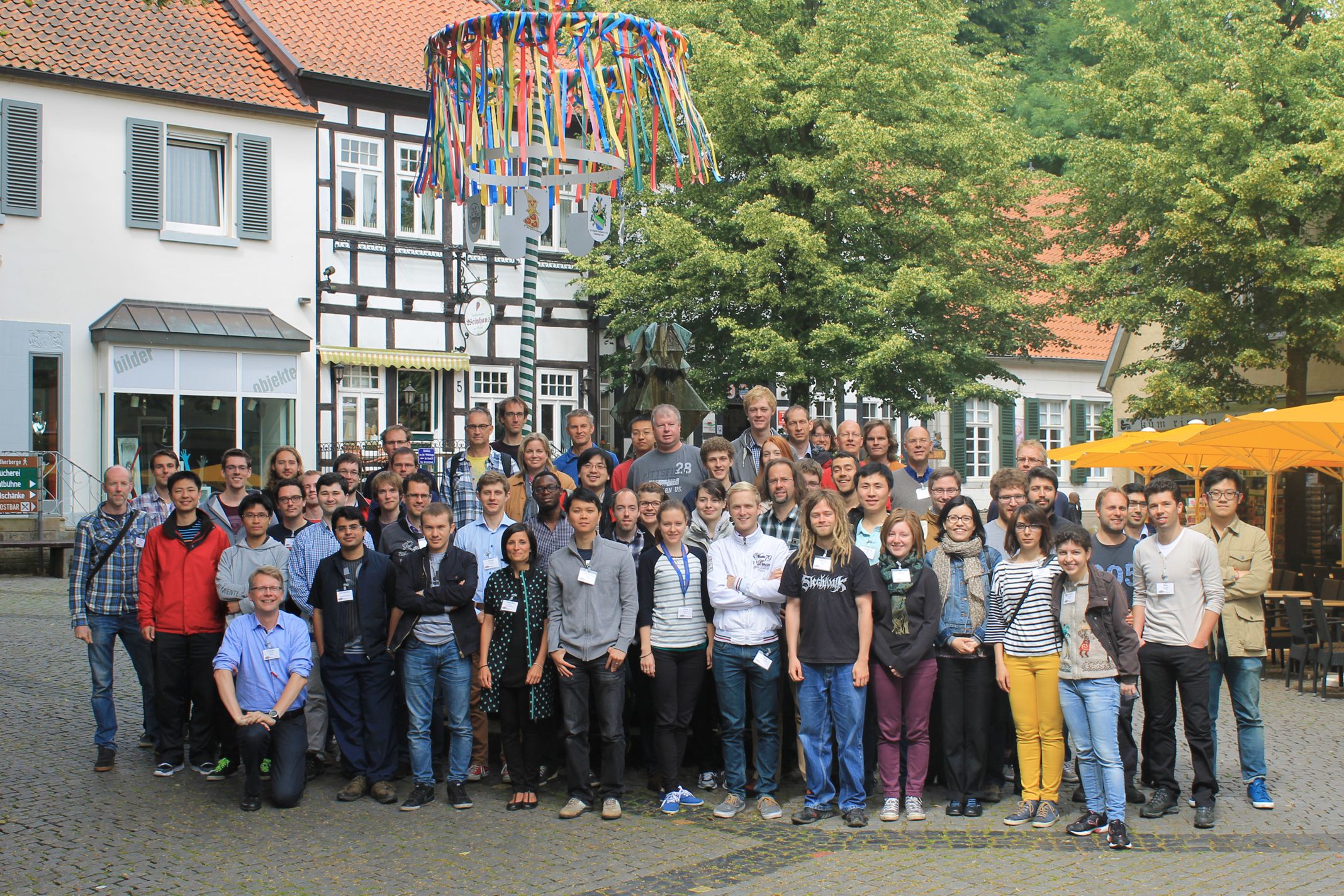 Tecklenburg 2014
Hope to see you soon!
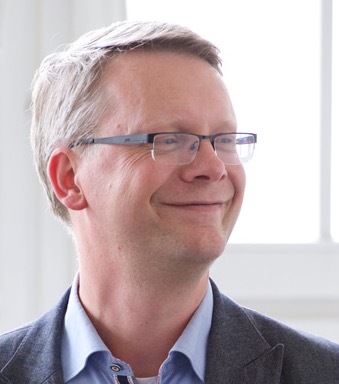 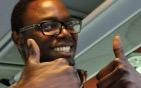 Begin with serious fun in optics &  photonics
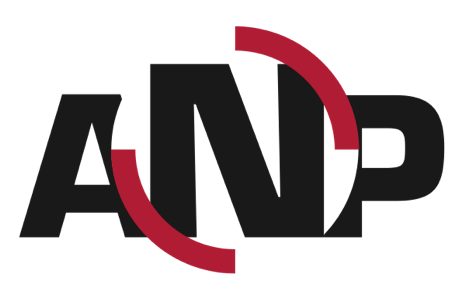 Examples of recent ANP collaborative highlights
see-through
Quantum photonic processor
Quantum PICs
Lowest linewidth
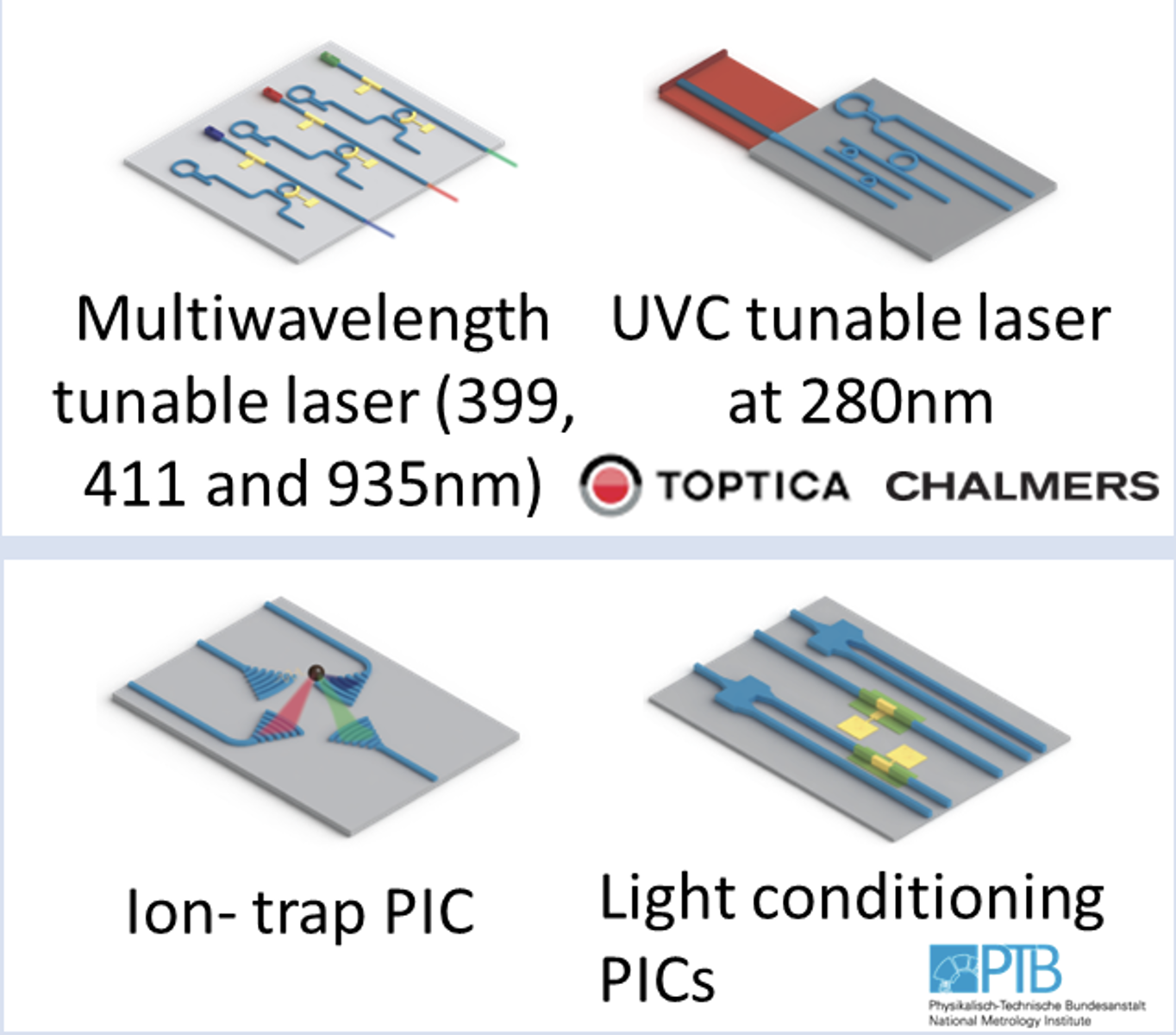 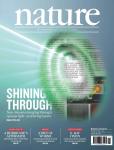 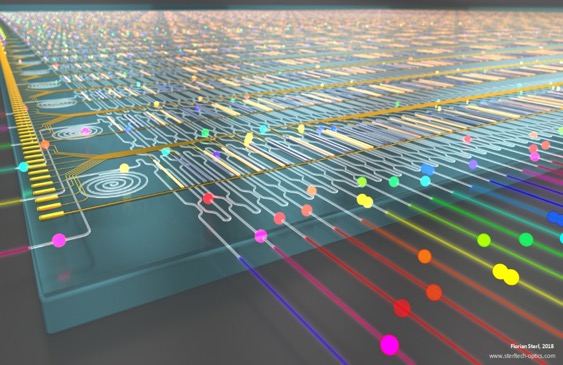 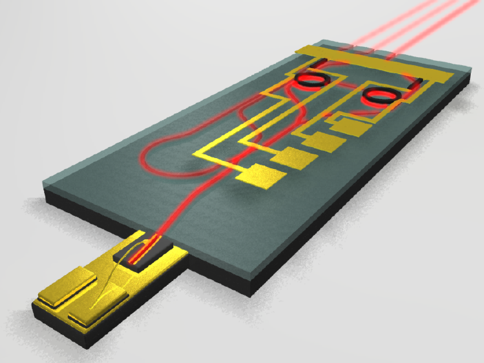 LPNO & AQO
iOS & AQO
COPS & NBP
LPNO & OS
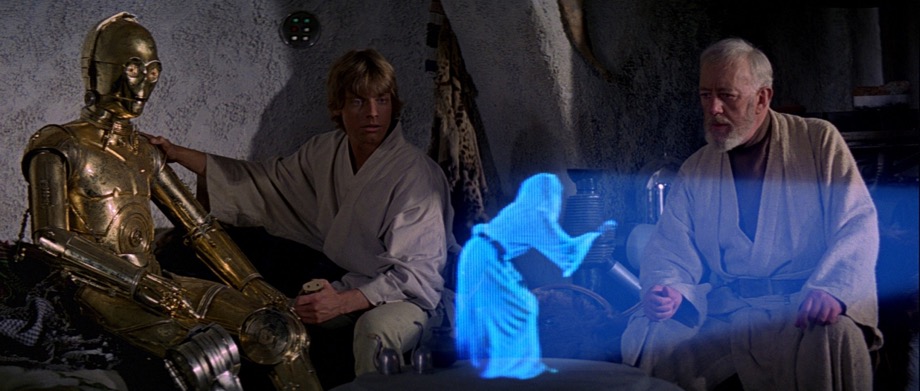 Can this
be true ?
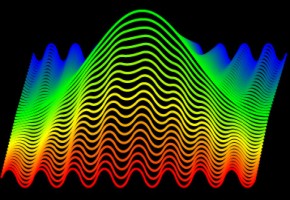 Shape light in time
No-go Theorems
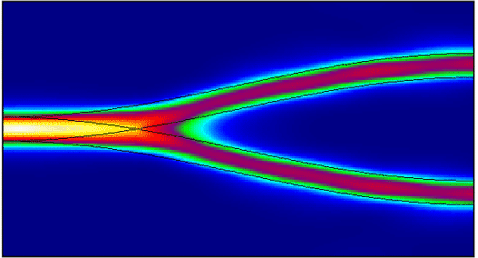 Y-Splitters ?!
Time-reversal, Etendue, Phase-Space arguments
To be achieved
1.	Understand more of the beauty of light
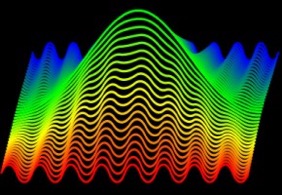 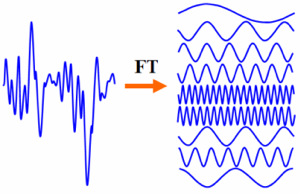 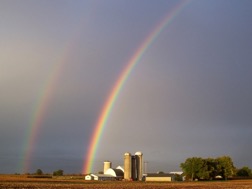 2.	Follow up great Dutch scientists
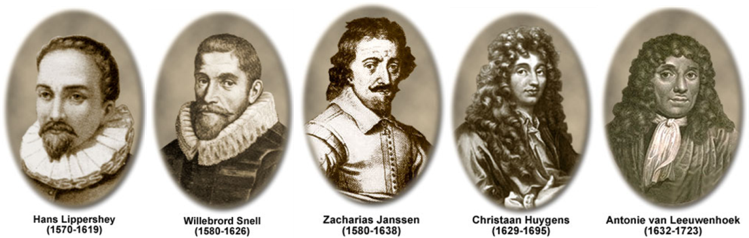 3.	Prepare for your next adventures and jobs
[Speaker Notes: Do you recognize some? Hans Lippershey [refractive telescope], Willebrord Snell [Snelius], Zacharias Janssen [microscope (debated)], Christiaan Huygens [telescopes, eye pieces, wave optics], Antonie van Leeuwenhoek [microscope]]